МБОУ «Забузанская СОШ имени Турченко Э. П.
«Заячья избушка»
Новогодний утренник 
во второй младшей группе детского сада.



Воспитатель: Айбусынова Ф. М.
С Новым годом поздравляем И больших и малышей.Счастья радости желаем И морозных ясных дней.Пусть звучит сегодня  в зале Ваш веселый, звонкий смех.С Новым годом поздравляем, С новым счастьем всех, всех, всех!
Нашу елку до макушки
Наряжали все подряд.
Вот игрушки  и хлопушки,
Вот шары на ней висят.
Здравствуй, гостья дорогая!
Ты нарядна и светла,
Целый год тебя мы ждали,
Наконец то, ты пришла!

Ну, и елка! Просто диво!
Так нарядна!. Так красива!
Вот огни зажглись на ней 
Сотни крошечных огней!
Все готово,  дети в сборе, ёлка в праздничном уборе. Хватит мне, Морозу, спать, надо праздник начинать.С Новым Годом поздравляю! Счастья, радости желаю!
Заведем мы хоровод-Ведь сегодня Новый Год!
«Мы снежинки, мы снежинки, мы весёлые пушинки…»
Я себе построил домик На лесной опушке. Хорошо мне было жить В лубяной избушке. Но коварная Лиса Домик увидала; Постучалась и вошла, А меня прогнала. Был я зайцем скромным, Вот и стал бездомным!
Мы — лихие петушки, Мы задорны и легки. Крылья поднимаем, Весело шагаем. На костюме есть узоры, На ногах петушьи шпоры.
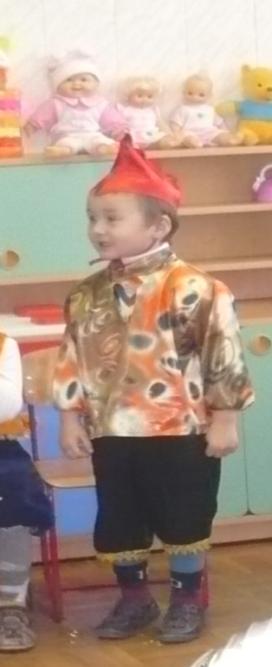 «Восточные красавицы!»
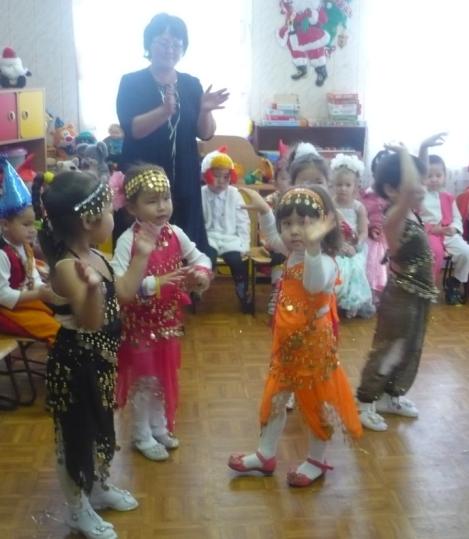 «А теперь время подарков…!»
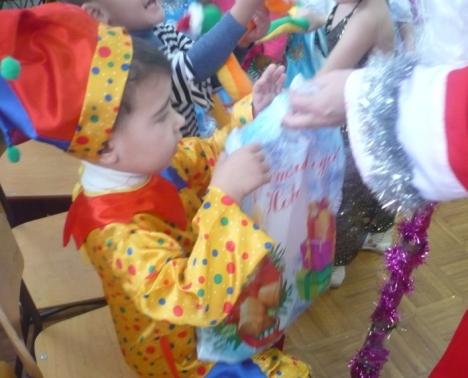 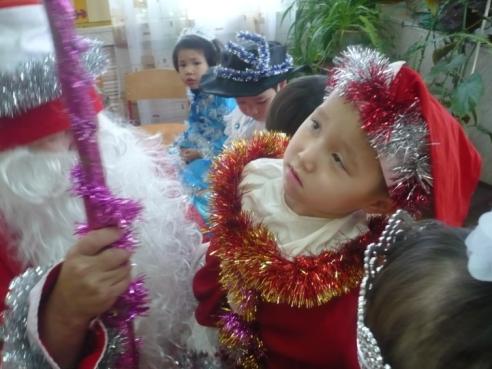 Новогодняя фотосессия!!!
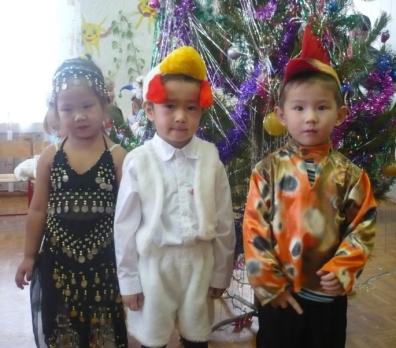 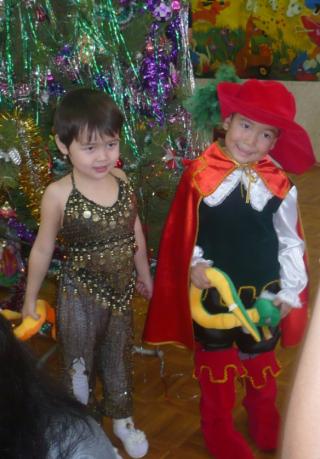 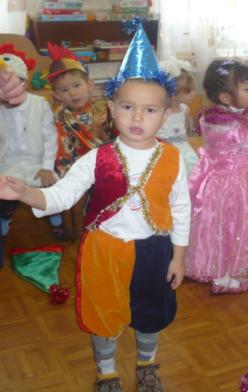